加拉太5：22
22 聖靈所結的果子，就是仁愛、喜樂、和平、忍耐、恩慈、良善、信實、23 温柔、节制；这样的事没有律法禁止。
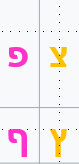 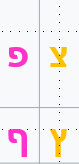 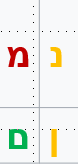 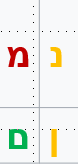 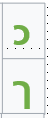 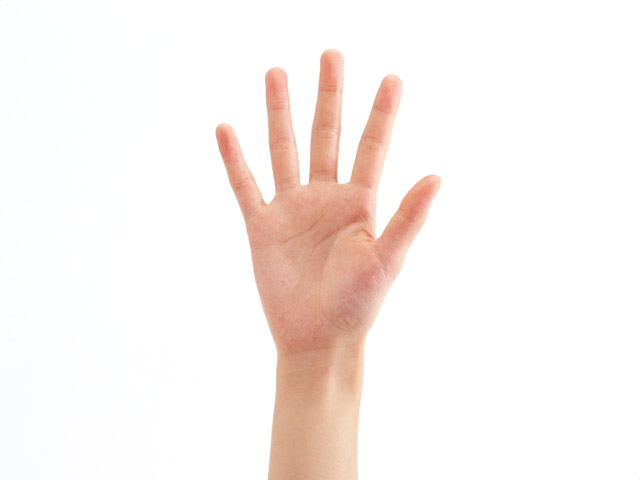 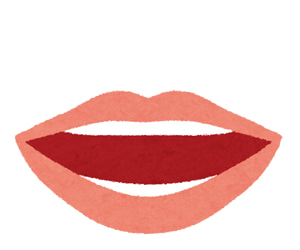 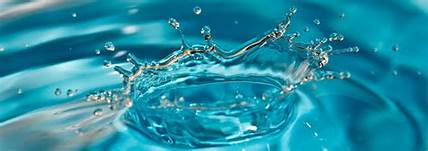 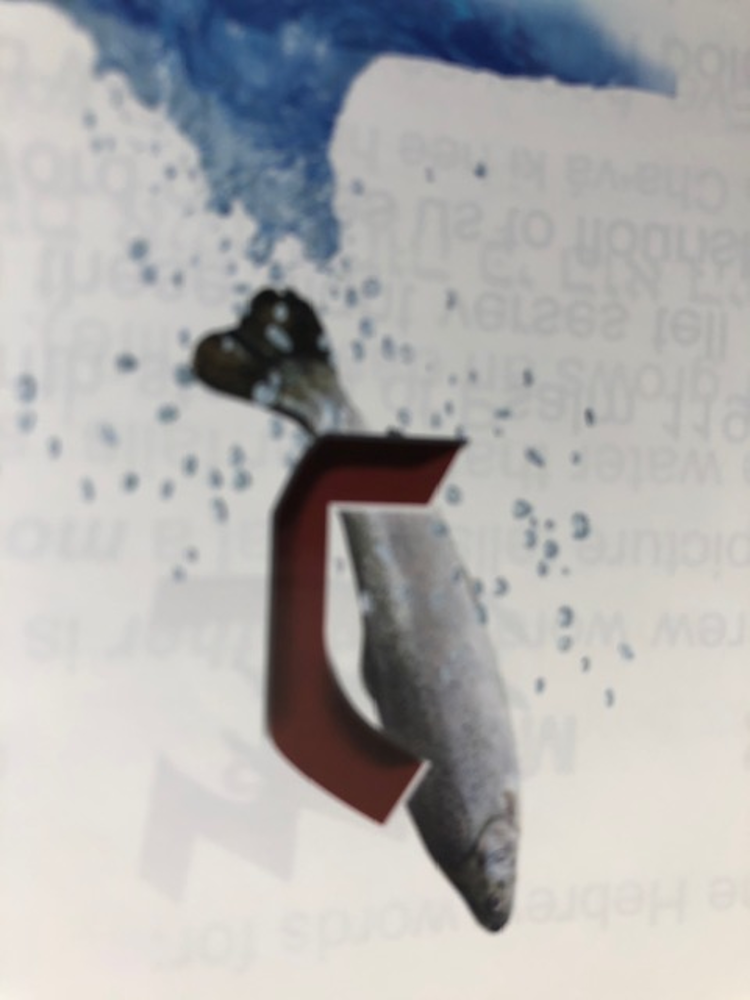 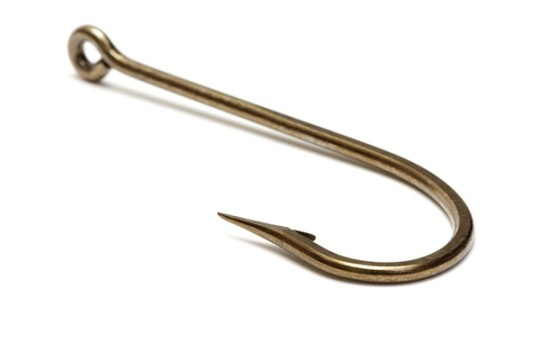 生命
圣洁
言语
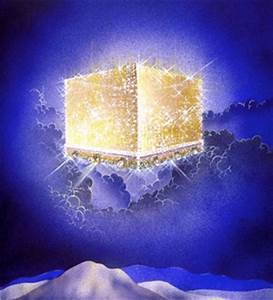 行为
道

完美的天国
加 5：22 聖靈所結的果子，就是仁愛、喜樂、和平、忍耐、恩慈、良善、信實、23 温柔、节制；这样的事没有律法禁止。